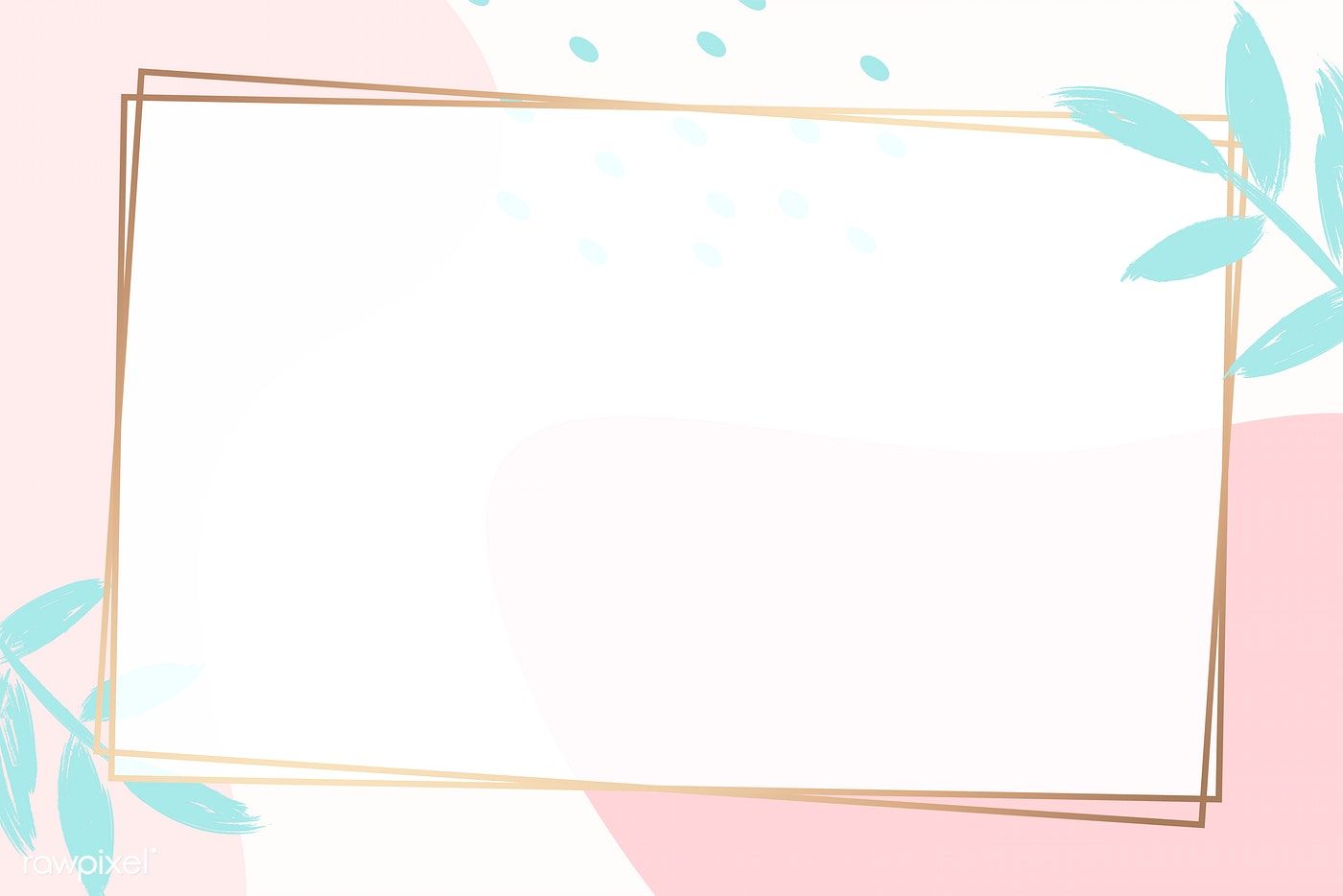 PHÒNG GIÁO DỤC VÀ ĐÀO TẠO QUẬN LONG BIÊN
Trường Tiểu học Phúc Lợi
KHOA HỌC 5
Sử dụng năng lượng chất đốt
Năm học 2022 - 2023
Khoa học:
KHỞI ĐỘNG
Em hãy cho biết năng lượng mặt trời được sử dụng trong những việc gì?
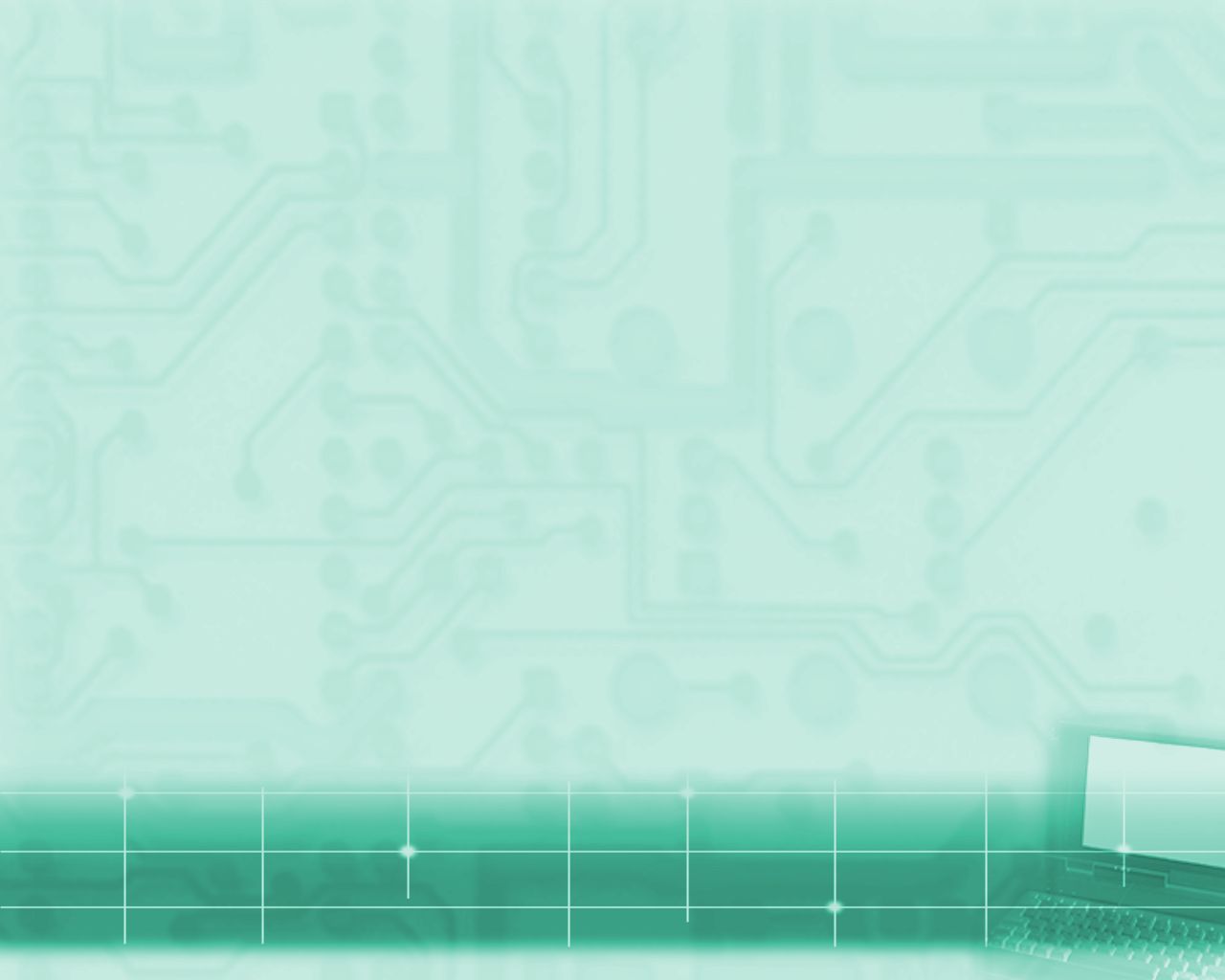 Khoa học                          BÀI 42-43: SỬ DỤNG NĂNG LƯỢNG CHẤT ĐỐT
(tiết 1)
Hoạt động 1:
Kể tên một số chất đốt mà em biết?
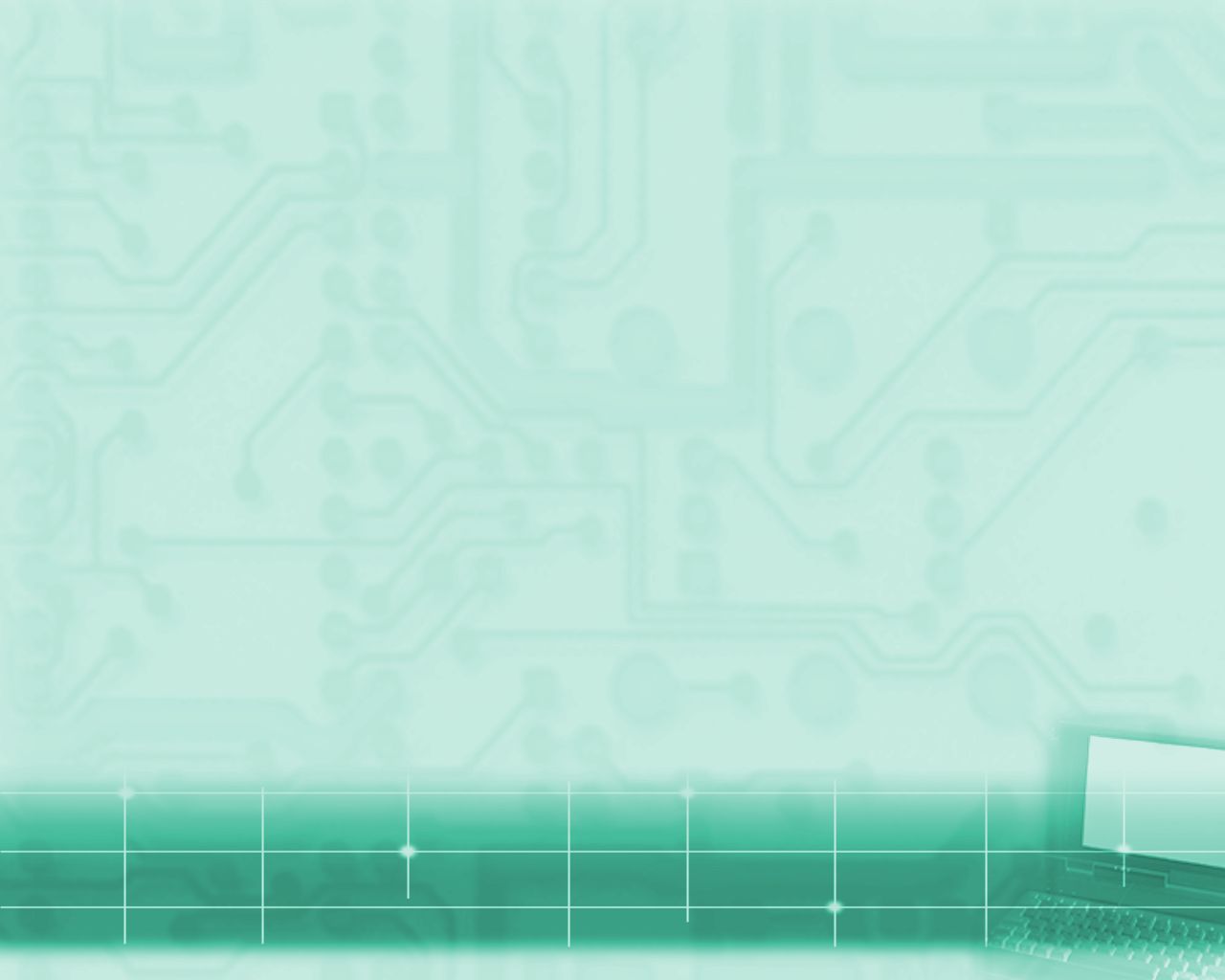 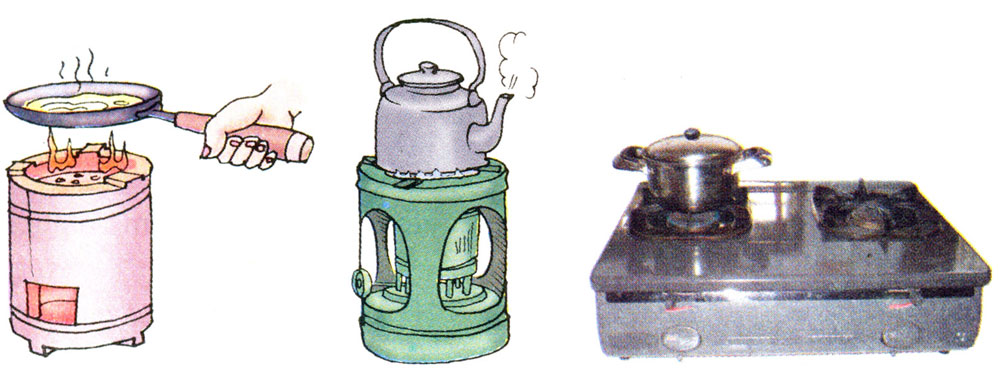 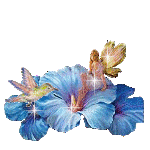 a
b
c
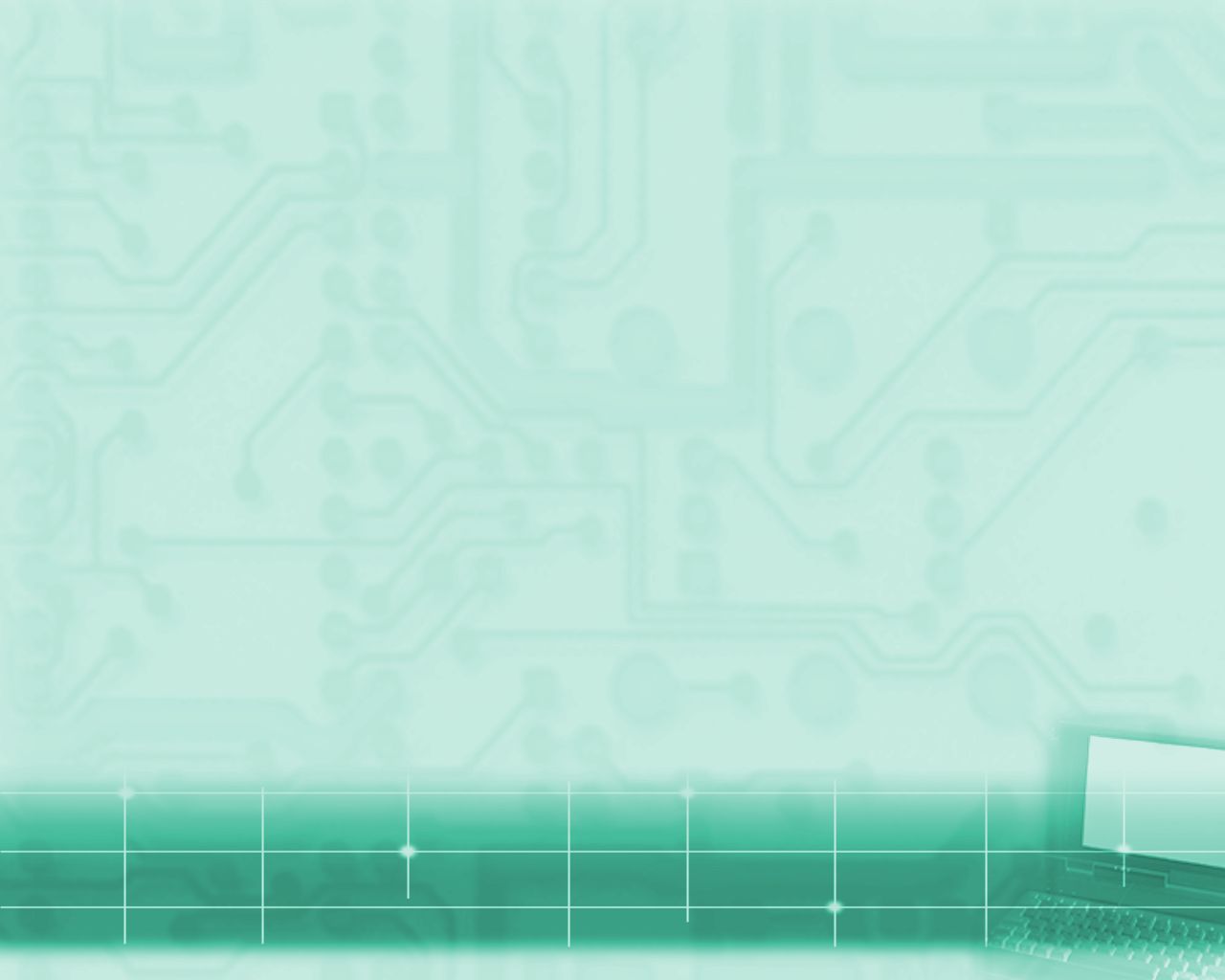 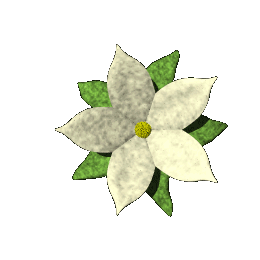 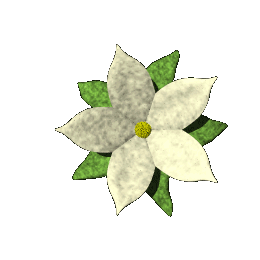 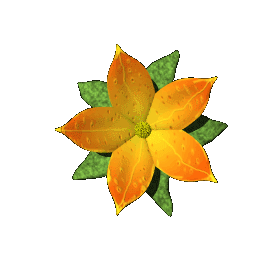 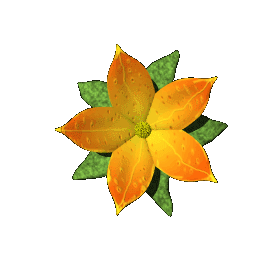 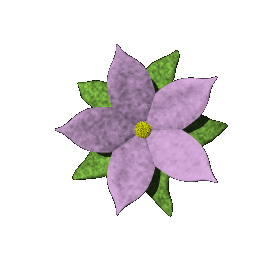 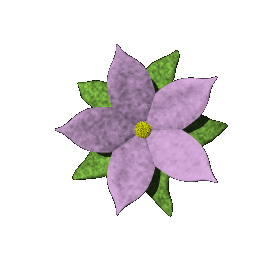 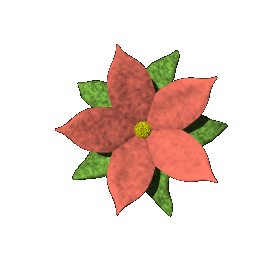 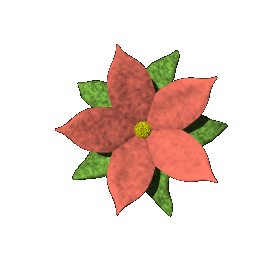 Chất đốt tồn tại ở 3 thể:  
thể rắn, thể lỏng, thể khí.
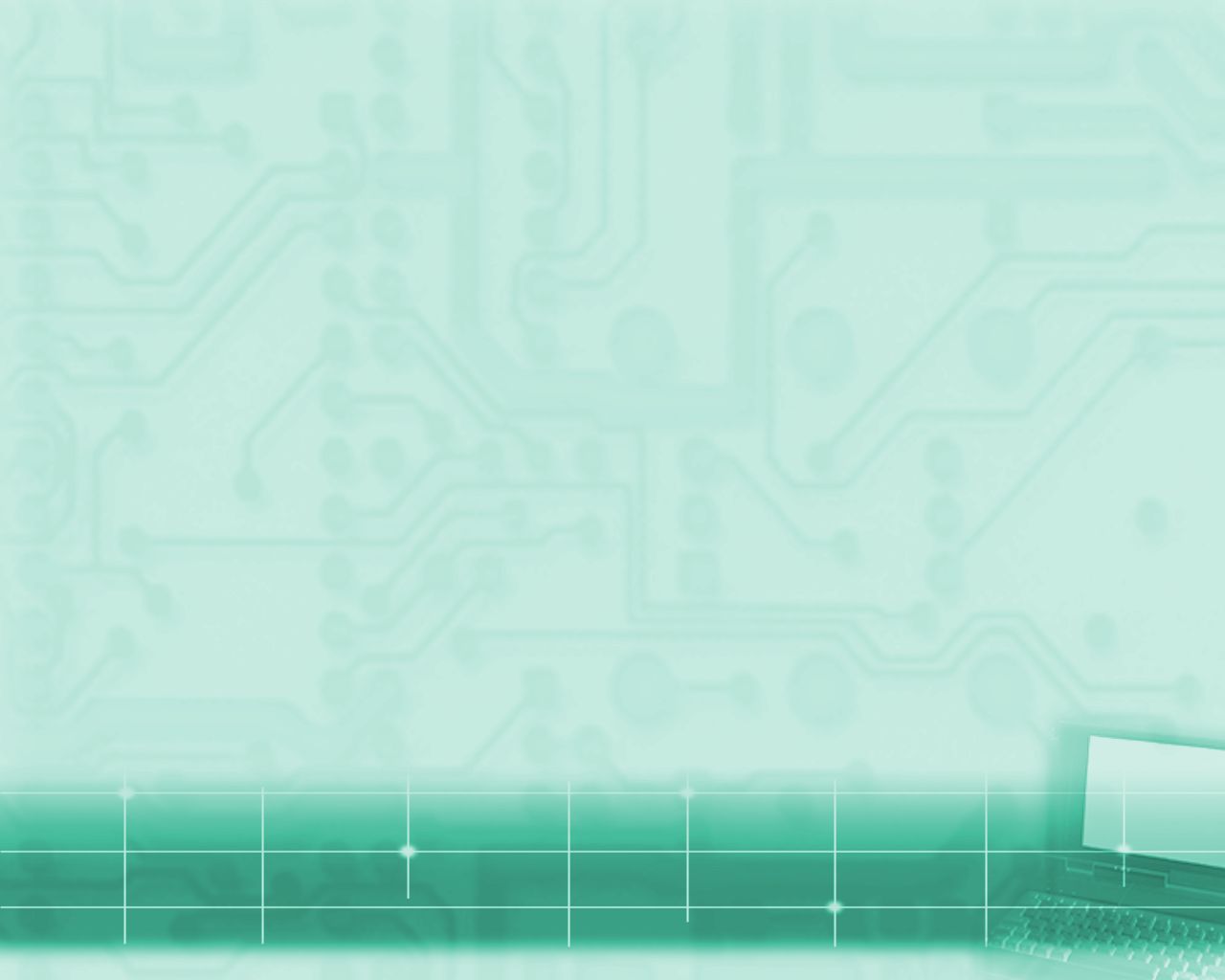 Hoạt động 2:  Tìm hiểu chất đốt ở thể rắn.
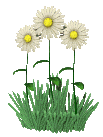 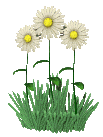 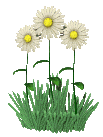 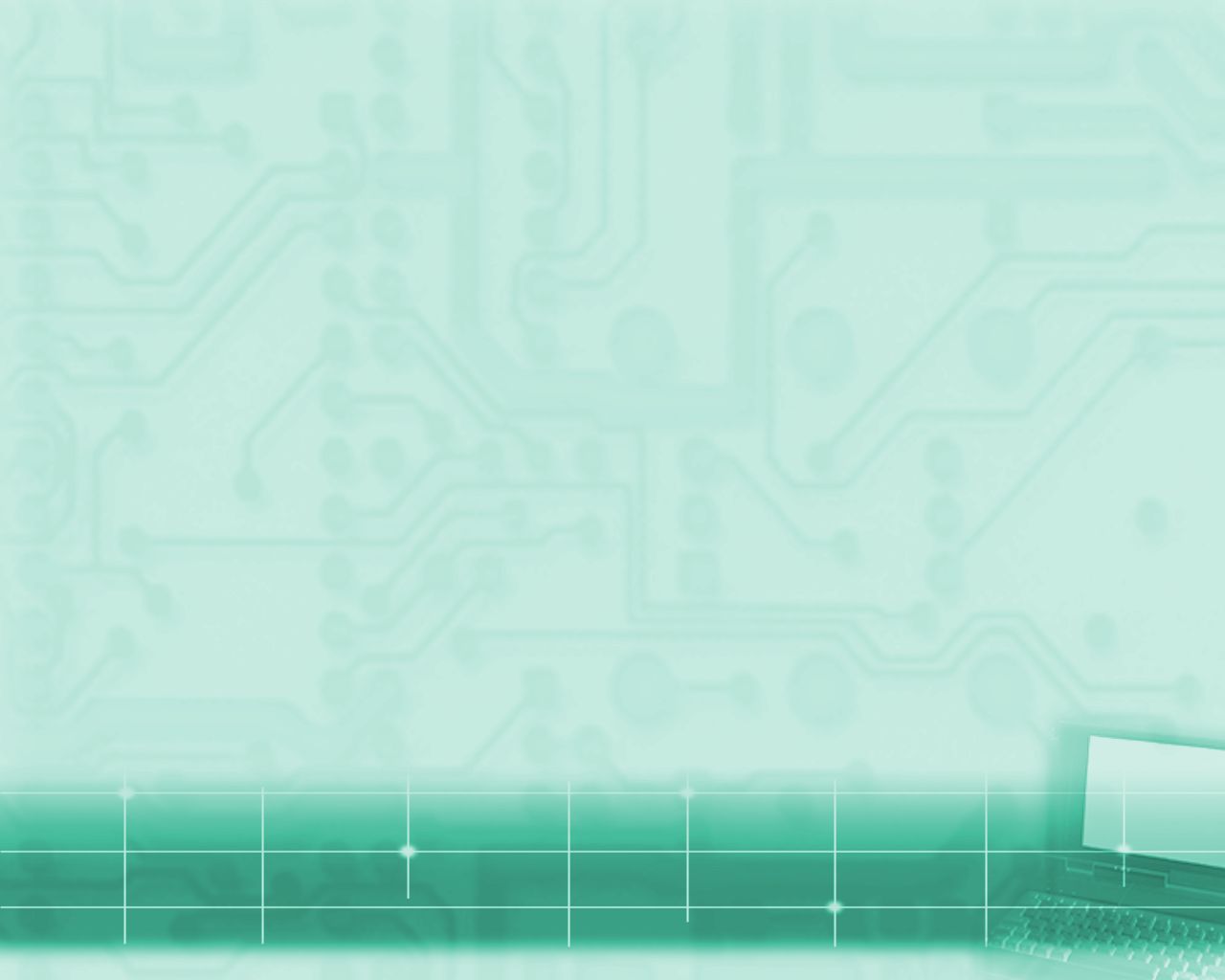 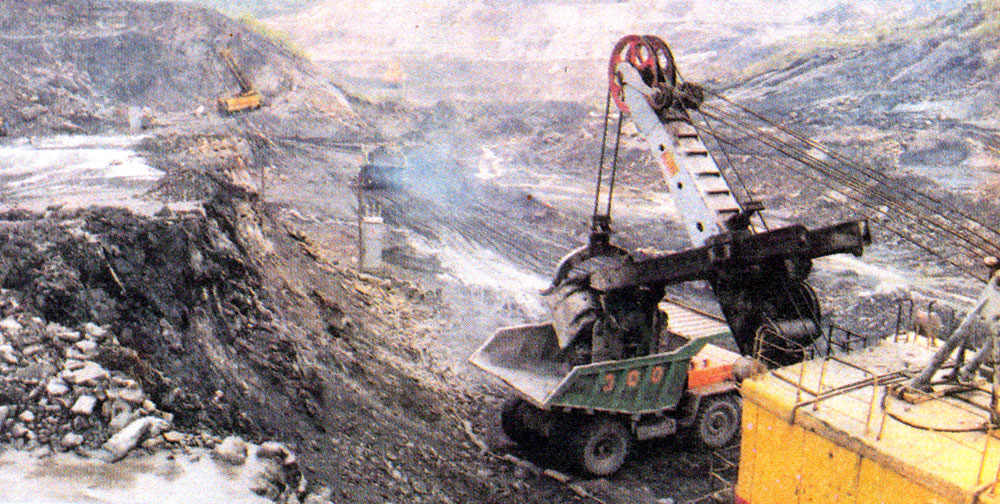 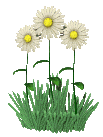 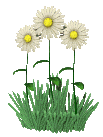 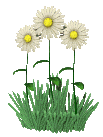 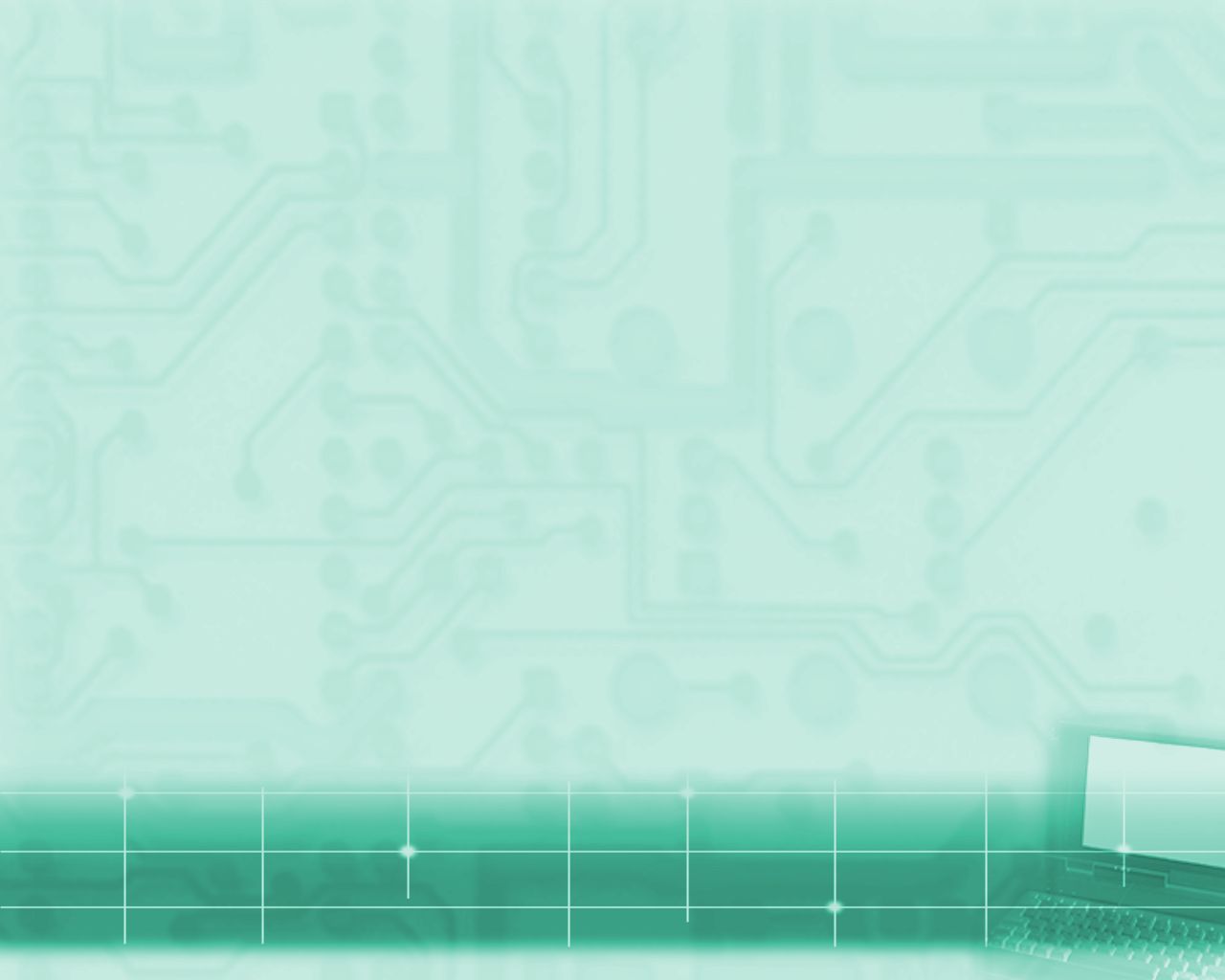 Hoạt động 2:  Tìm hiểu chất đốt ở thể rắn.
Than đá được sử dụng trong những việc gì ?
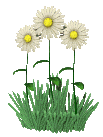 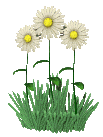 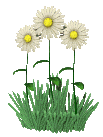 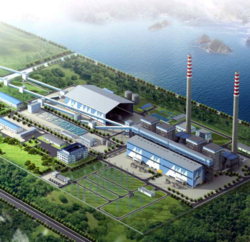 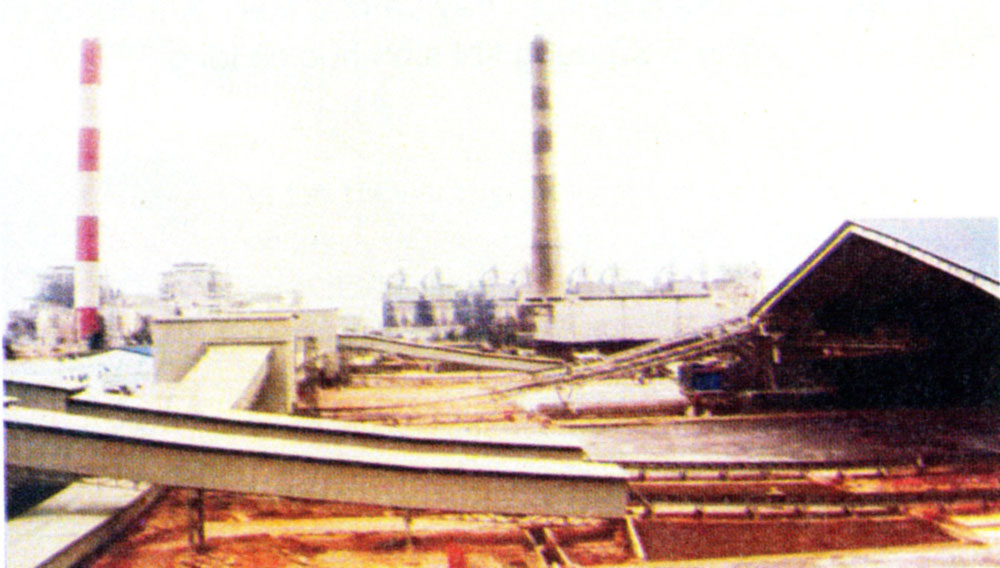 Nhà máy nhiệt điện Uông Bí
Nhà máy nhiệt điện Cẩm Phả
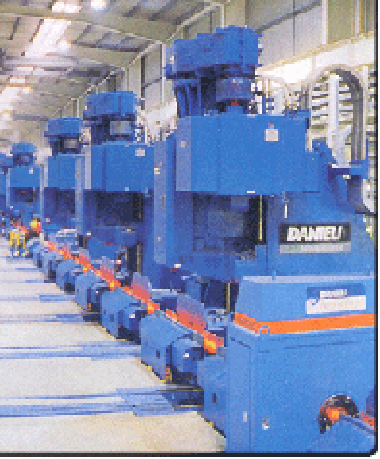 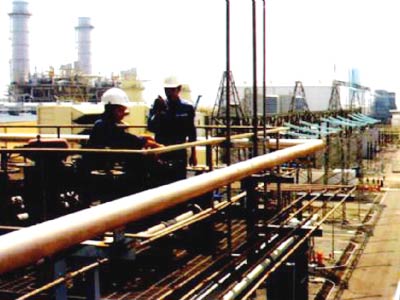 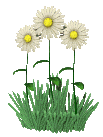 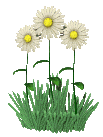 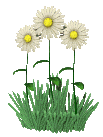 Nhà máy nhiệt điện Cà Mau 2
Nhà máy cán thép Thái Nguyên
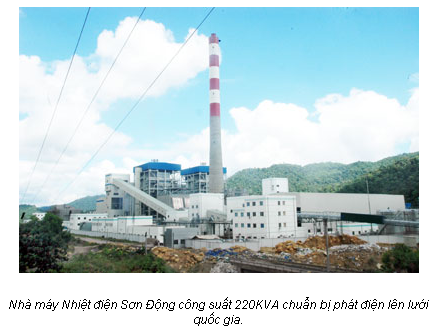 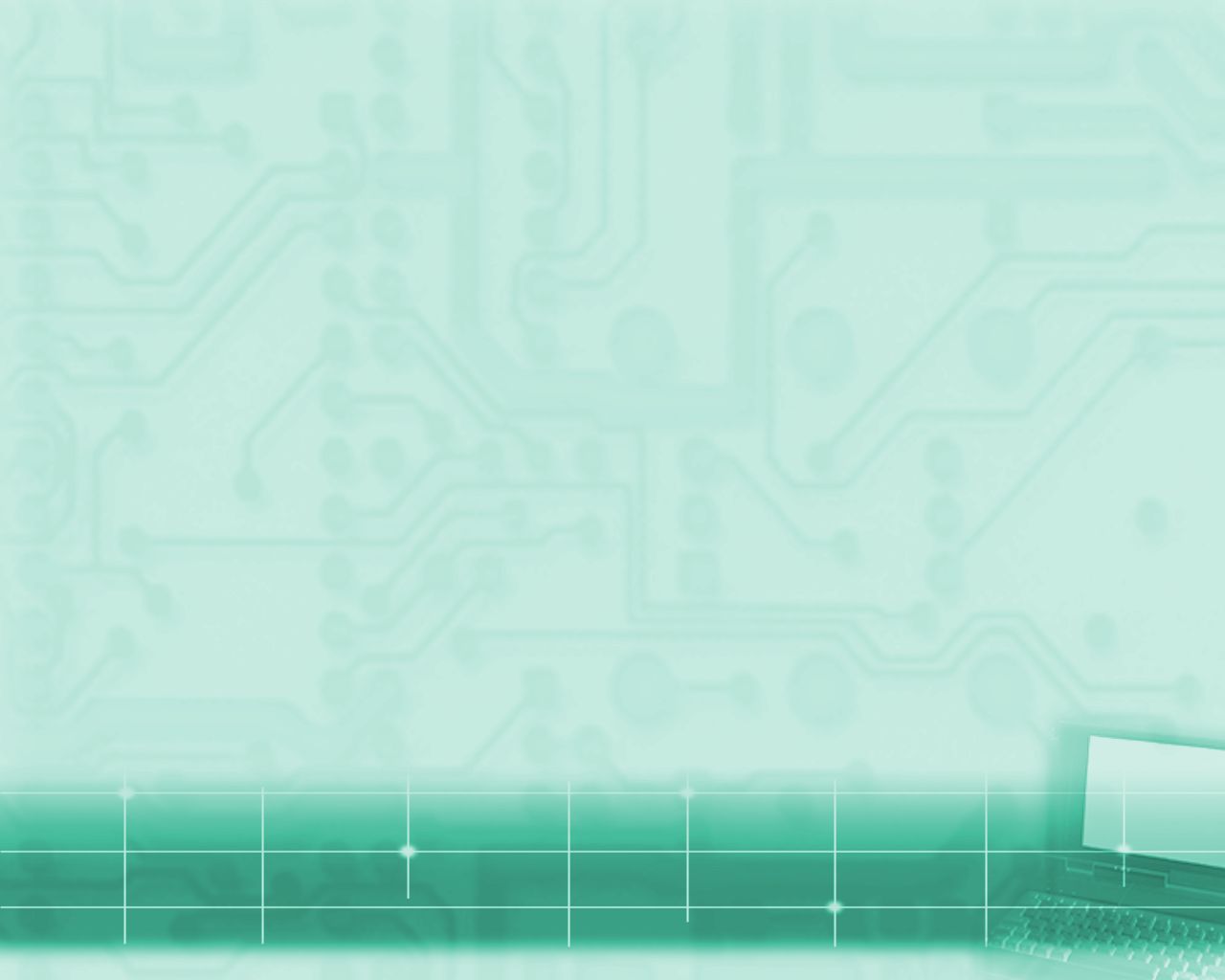 Kể tên các loại chất đốt lỏng mà bạn biết?	
Chúng thường được dùng để làm gì ?
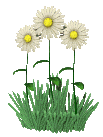 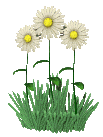 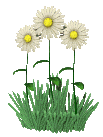 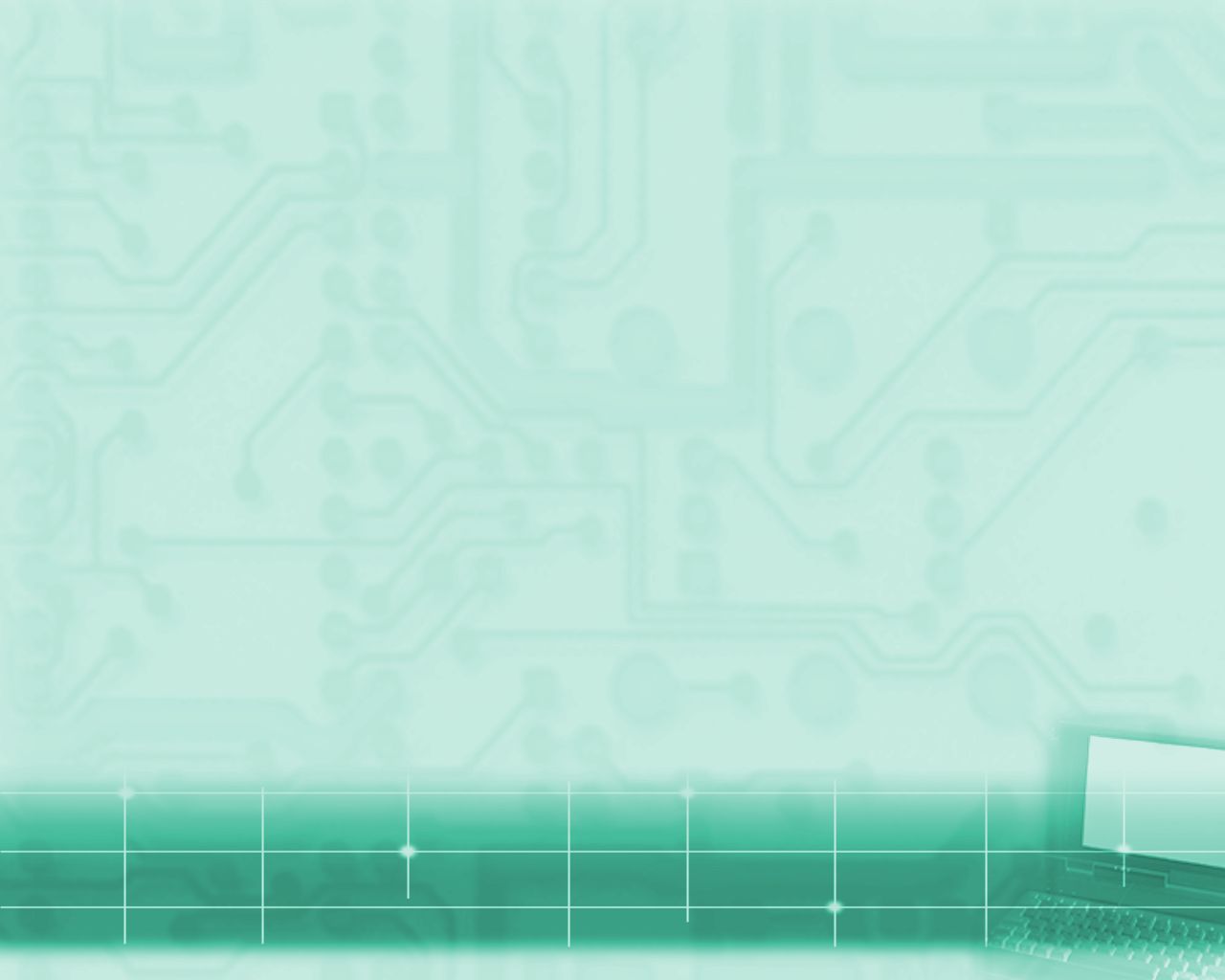 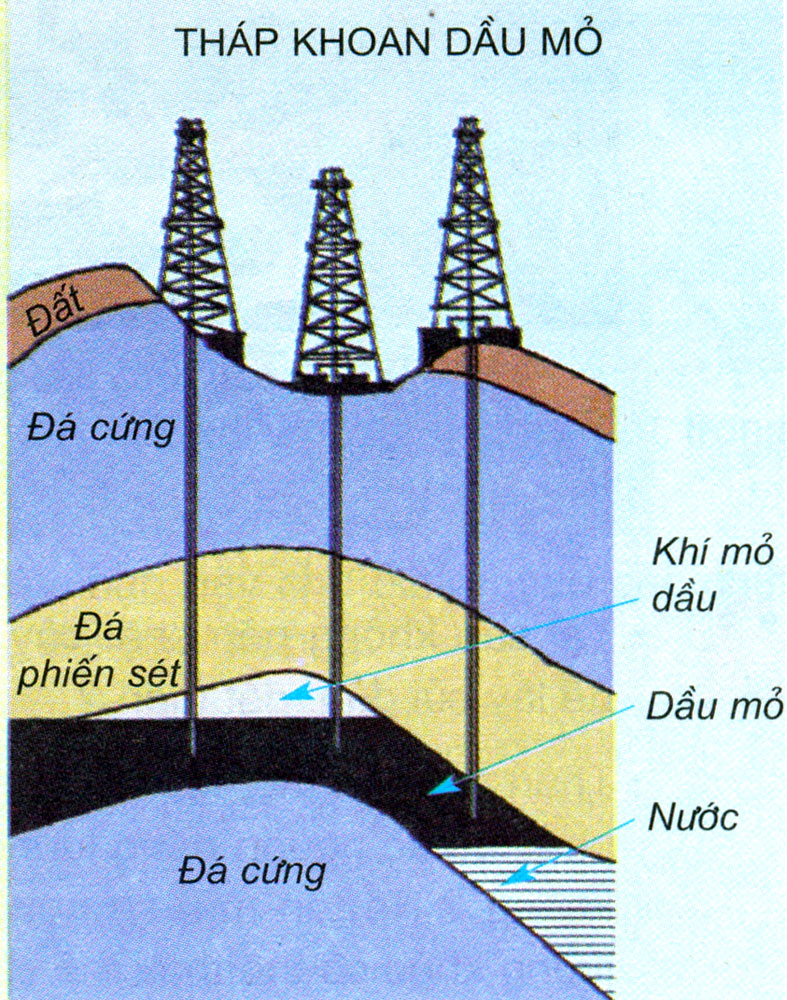 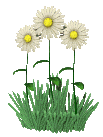 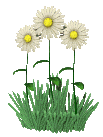 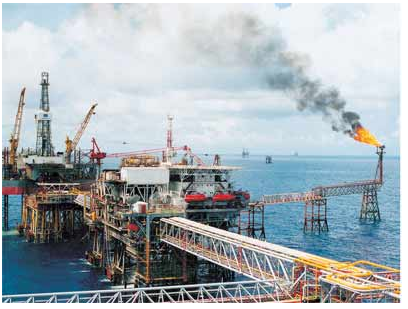 NHÀ MÁY LỌC DẦU DUNG QUẤT
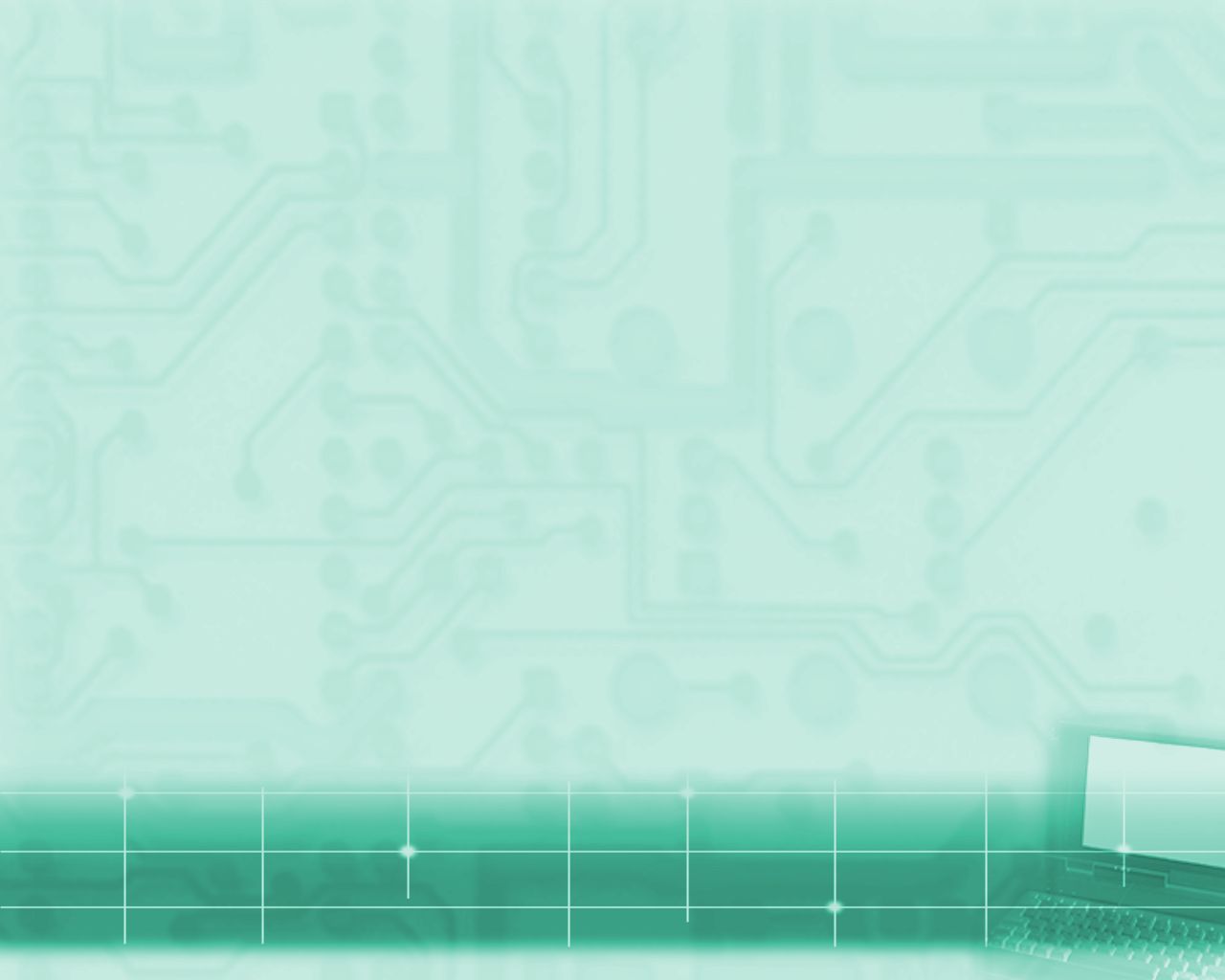 Hoạt động 3: Tìm hiểu chất đốt ở thể lỏng
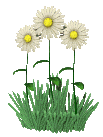 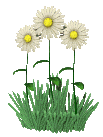 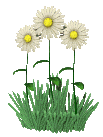 Hoạt động 4: Chất đốt ở thể khí.
-  Có những loại khí đốt nào ? 
- Khí đốt tự nhiên được khai thác từ đâu ?
- Người ta làm thế nào để tạo ra khí sinh học ?
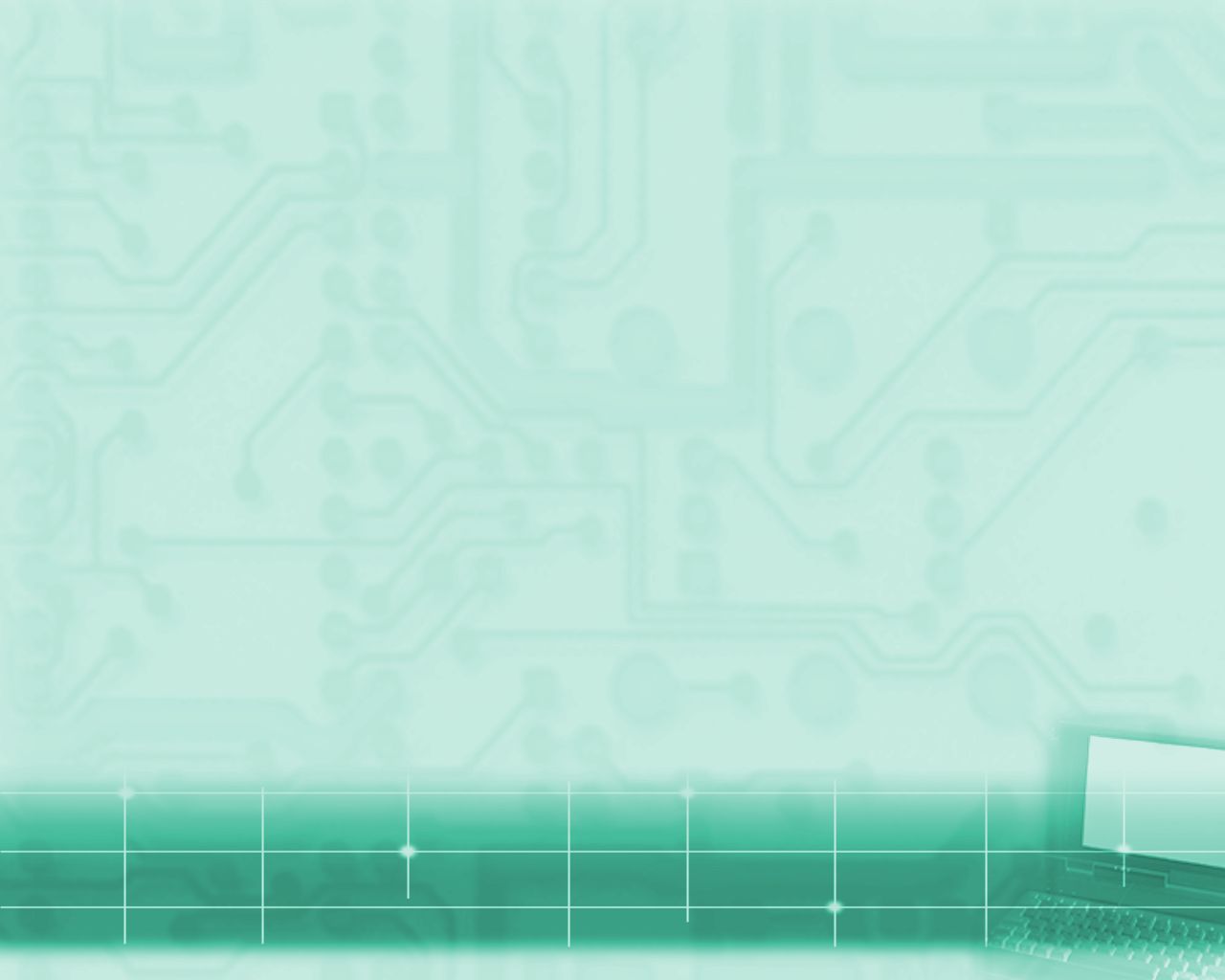 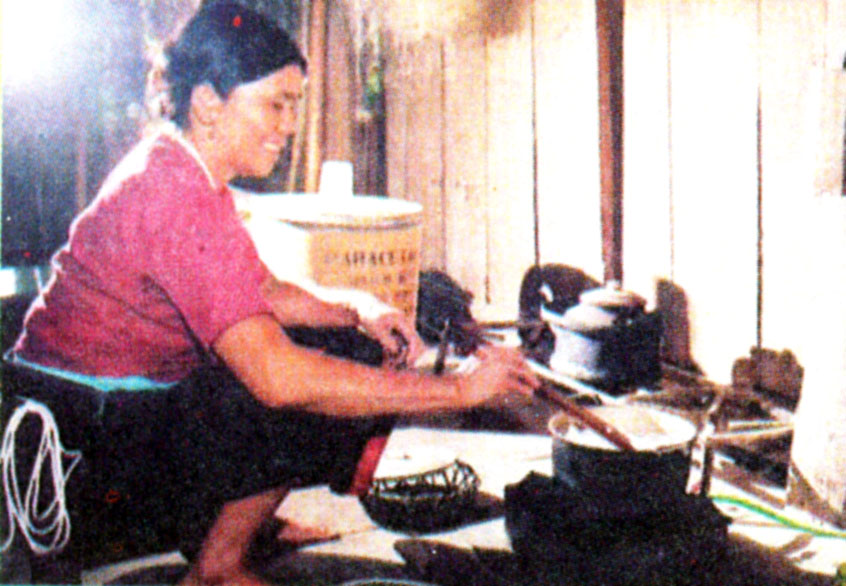 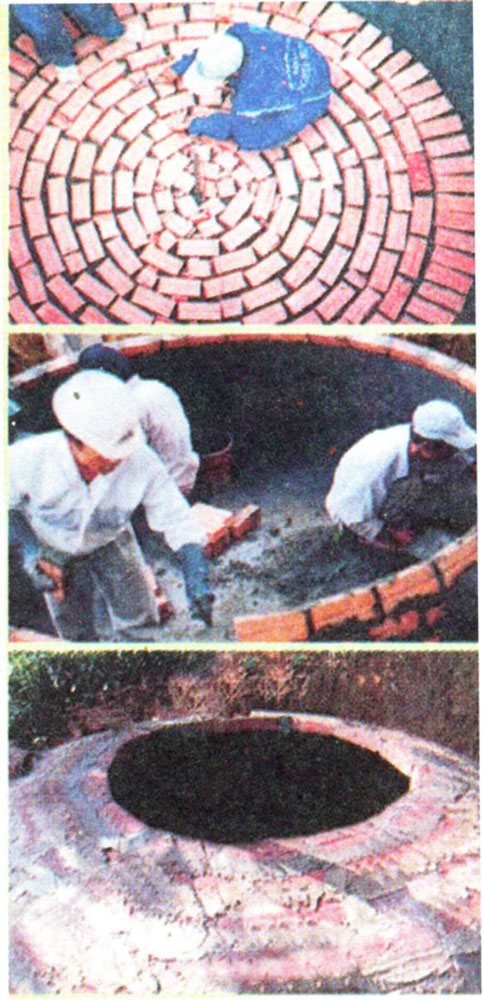 a
b
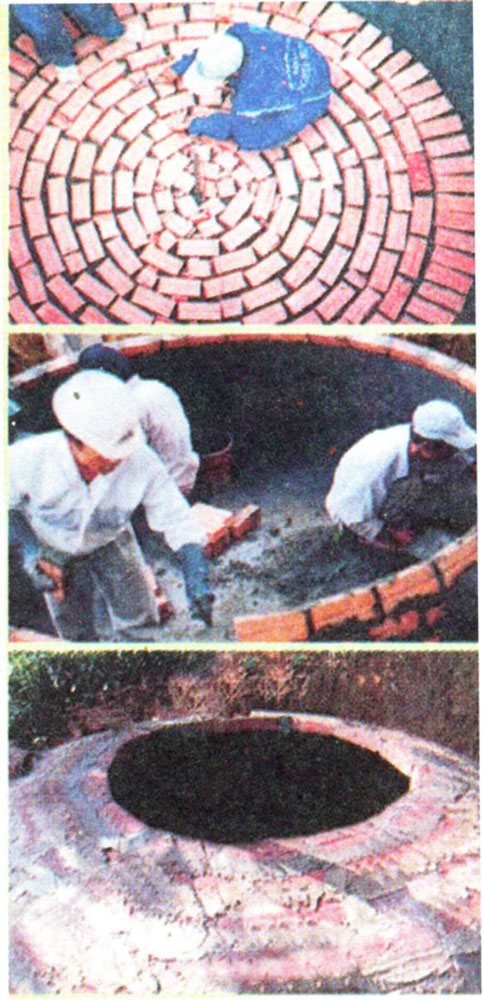 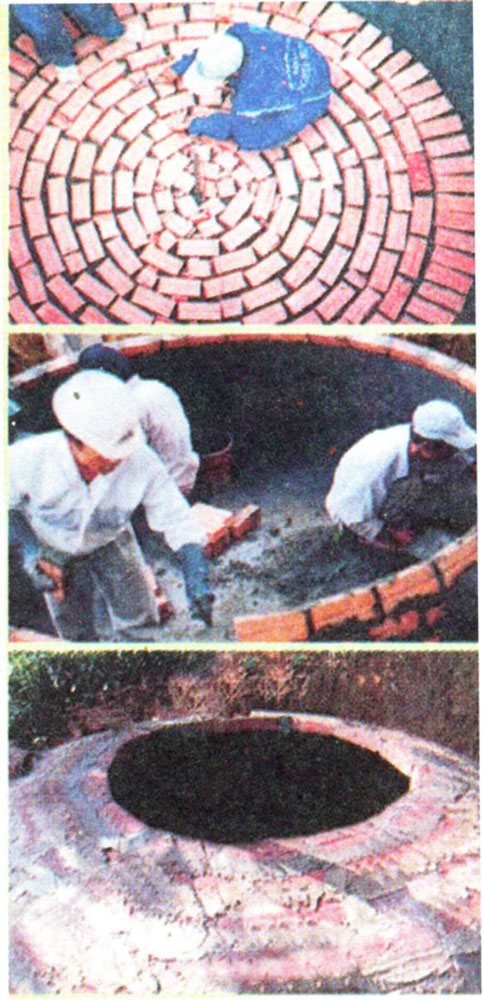 d
c
Kết luận:
Chất đốt tồn tại ở 3 thể: thể rắn, thể lỏng, thể khí.
Chất đốt khi bị đốt cháy sẽ cung cấp năng lượng để đun nóng, thắp sáng, chạy máy, sản xuất ra điện ...
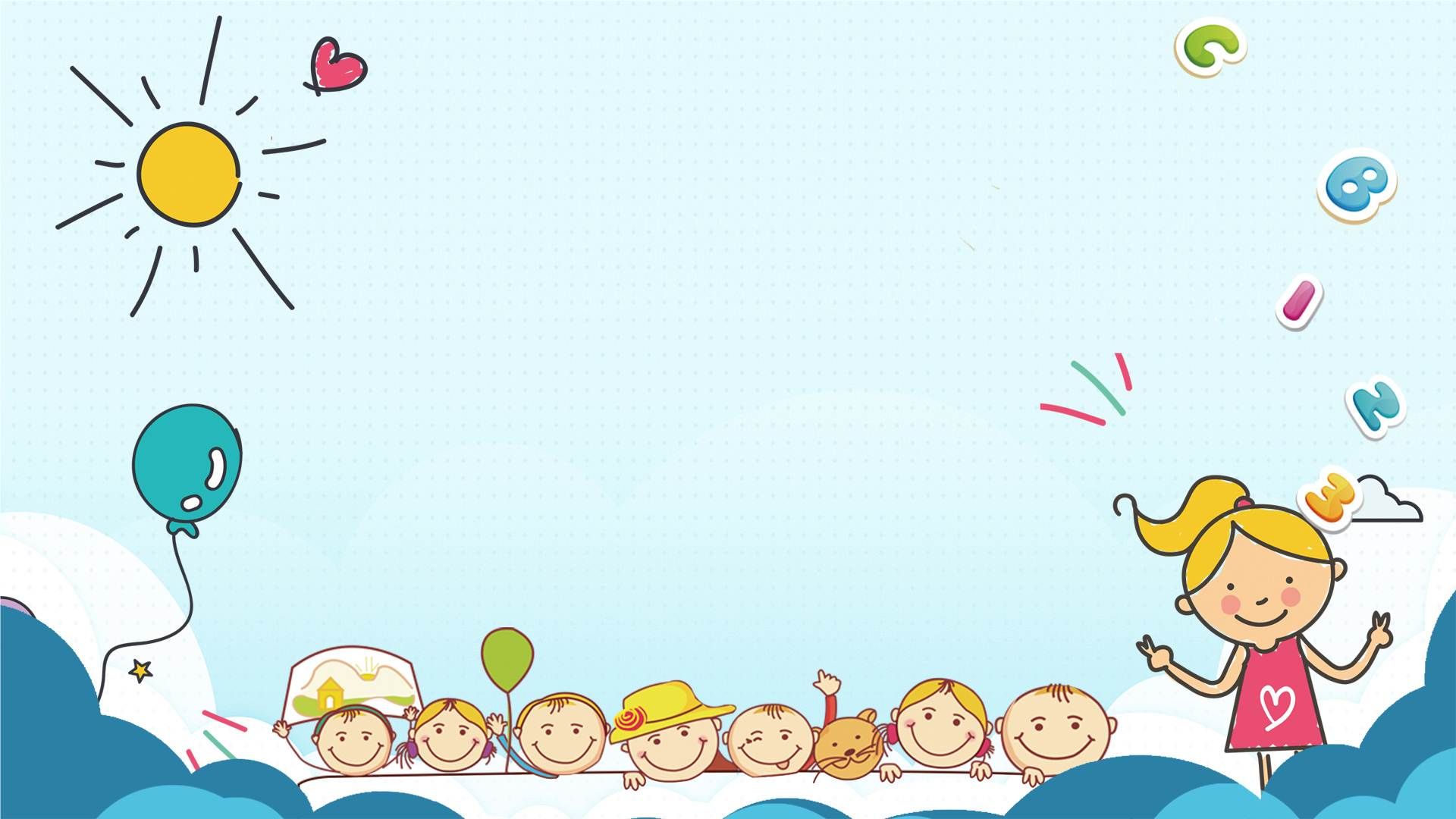 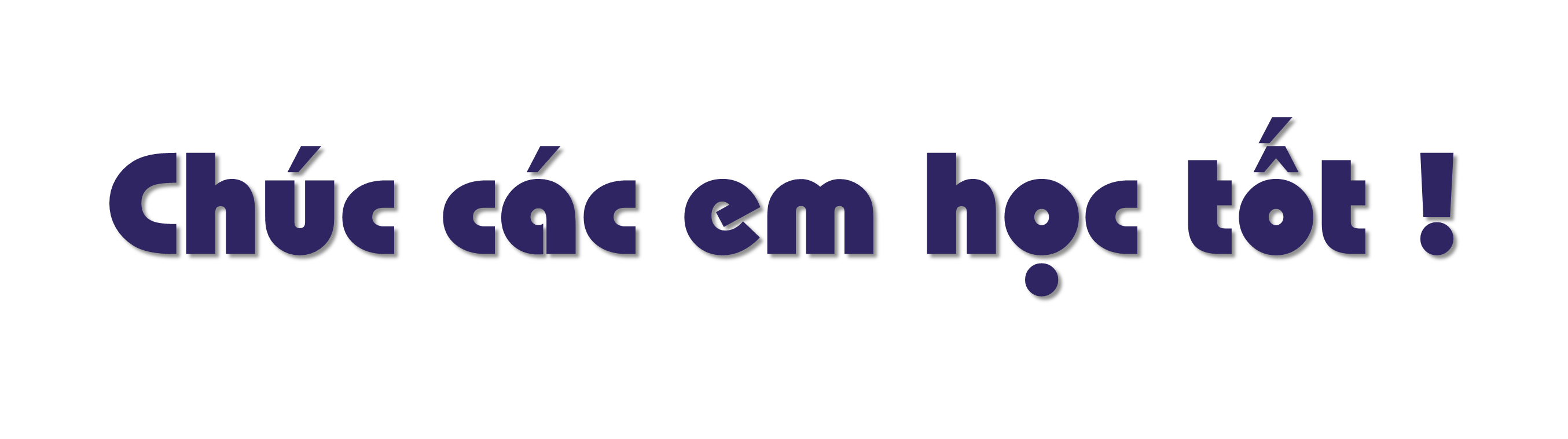